The PAC model & Occam’s razor
Lecturer: Yishay Mansour
Scribe: Tal Saiag and Daniel Labenski
Presentation by Sella Nevo
PAC Model - Introduction
Probably Approximately Correct

The goal is to learn a hypothesis such that in high confidence, we will have a small error rate
Part I – Intuitive Example
PAC Model - Example
A ‘typical person’ is a label given to someone in a range of height weight
Our hypothesis class H is the set of all possible axis-aligned rectangles
Each sample is a height and weight, along with the label ‘typical’ or not (+/-).
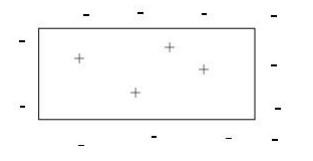 Problem setup
Input: Examples and their label: <(x,y), +/->
Output: R’, a good approximation rectangle of the real target rectangle R

Assumption: Samples are independently and identically distributed according to some distribution D
Good hypothesis
R-R’ – False Negatives
R’-R – False Positives 
RR’ – Errors

We wish to find a hypothesis, such that w.p. of at least 1-:
Pr[error] = D(RR’)  
Learning strategy
First, we wish our rectangle to be consistent with the results
This is possible since we assumed R is in H
We can choose any rectangle between Rmin and Rmax
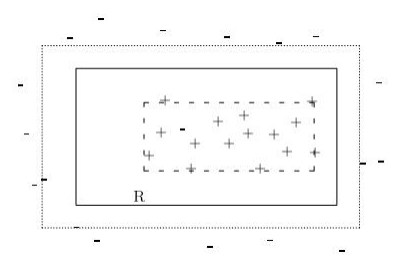 Rmax
Rmin
Learning strategy
Our algorithm: 
Request a “sufficiently large” number of samples
Find the left-most, right-most, up-most, down-most positive points to define Rmin 
Set R’ = Rmin
Sufficiently large sample size
How many samples are necessary?

Set A,  and . We will now find the number of samples necessary – m. 
We know that R’  R, hence we have only false negatives.
We divide them into 4 (overlapping) groups:
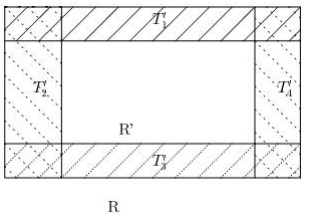 Using T’i
If D maintains that for each T’i, then the error rate of R’ is at most:


However, this approach is problematic
Our calculations depend upon T’i, which depend on R’, which depends on our samples
We want to find a constant number of samples – m – which can be calculated regardless of specific results
Defining Ti
We will define a new set of strips, that depend only on R and not on R’
We construct Ti around R, with width such that 

Note – we cannot find these Ti strips (Even after sampling). Yet we can be sure they exist.
Using Ti
We want to achieve            . If that is the case, then:

Note that if there is at least one sampled point in Ti, then 

Hence, we want to calculate the probability that no sample point resides within Ti
Probability of large error
Formally: 

By definition of Ti:

Since our sample data is i.i.d from dist. D:
Probability of large error
Hence:

Using the inequality 	     ,        we obtain:



Thus, in order to achieve accuracy  and confidence of at least 1-, we need                 samples
Remarks on the example
The analysis holds for any fixed distribution D (As long as we take i.i.d samples)

The lower bound of the sample size m(, ) behaves as we would expect – increases as  or  decrease.

The strategy is efficient – we need only search for the max and min points to define our tightest-fit rectangle
Part II – Formal Presentation
Preliminaries
The goal is to learn an unknown target function out of a known hypothesis class

Unlike the Bayesian approach, no prior knowledge is needed

Examples from the target function are drawn randomly according to a fixed, unknown probability distribution and are i.i.d
Preliminaries
We assume the sample and the test data are drawn from the same unknown distribution

The solution is efficient:
The sample size for error  and confidence 1- is a function of     and 
The time to process the sample is polynomial in the sample size
Definition of basic concepts
Let X be the instance space or example space
Let D be any fixed distribution over X
A concept class over X is a set:



Let              be the target concept
Definition of basic concepts
Let h be a hypothesis in a concept class H
The error of h with respect to D and ct is:


Let EX(ct,D) be a procedure (oracle) that runs in a unit time, and returns a labeled example <x, ct(x)> drawn independently from D.
In the PAC model, the oracle is the only souce of examples
Definition of the PAC model
Let C and H be concept classes over X. We say that C is PAC-learnable by H if there exists an algorithm A with the following property:

For every	   ,       for every distribution D on X, and for every 0 < ,    < ½,  if A is given access to EX(ct, D) and inputs , , then with probability at least 1- , A outputs a hypothesis such that:

If 	           (Realizable case), then h satisfies:

If 	           (Unrealizable), then h satisfies:
Definition of the PAC model
We say that C is efficiently PAC learnable, if A runs in time polynomial in:
 
 
n – the size of the input
m – the size of the target function (For example, the number of bits needed to characterize it)
Finite Hypothesis Class
In this section, we will see how to learn a good hypothesis from a finite hypothesis class H.

We define a hypothesis h to be -Bad if 

In order to learn the good hypothesis, we will analyze the bad hypotheses
The Realizable Case
We now look at the case 

After processing m(, ) samples, we find an h that is consistent with our samples
We know one exists since ct is in H

We now try to bound the probability for A to return h that is -Bad
If it is below , we have succeeded
The Realizable Case
First, we will look at a fixed h that is -Bad:


Now, we bound the failure probability of A:
The Realizable Case
In order to satisfy the condition for PAC learning, we must satisfy:

 	which implies a sample size of:
The Unrealizable Case
We now turn to the case 

We define h* to be the hypothesis with minimal error in H, and 

We must relax our goal. A hypothesis with error  does not necessarily exist, so we demand 

The empirical error of h after m(, ) instances is
The Unrealizable Case
The new algorithm A: sample m(, ) and return 

The algorithm is called Empirical Risk Minimization (ERM)


We will bound the sample size required such that the distance between the true and estimated error is small for every hypothesis
The Unrealizable Case
We hope to achieve w.p. at least 1- :


If that is the case, then we obtain:
The Unrealizable Case
In order to bound the necessary sample size to estimate the error, we use the Chernoff bound:


Hence, for all hypothesis in H:



And so,
Example –Boolean Disjunctions
Given a set of boolean variables T={x1,… xn}, we need to learn an Or function over the literals, for example: 

C is the set of all possible disjunctions. Note that |C|=3n

We will use H = C
Boolean Disjunctions – ELIM algorithm
We maintain a group L, which includes all literals we believe to be in the disjunction
L is initialized to be

For each negative sample, we remove all literals in the sample from L
Due to previous analysis we know the algorithm learns when m is at least:
Example – Learning parity
Assume our concept class C is the set of xor functions over n variables
For example, 

Each sample is a bit vector, and the target functions result over the vector
For example, (01101,1)

Our algorithm will use gauss elimination over all samples, thus returning a solution consistent with the whole sample
Example – Learning parity
This example fits within the realizable case.

According to our analysis, the needed sample size m is:
Part III – Occam’s Razor
Occam’s Razor
“Entities should not be multiplied unnecessarily”
- William of Occam, c. 1320

We will show that, under very general assumptions, Occam’s Algorithm produces hypotheses that will be predictive for future observations
Occam Algorithm - Definition
An (,) Occam-algorithm for a functions class C, using a hypotheses class H, is an algorithm which has two parameters: a constant            and a compression factor               .
Given a sample S of size m, which is labeled according to ct, i.e.,                                      ,
	the algorithm outputs a hypothesis          , such that:
The hypothesis h is consistent with the sample
The size of h is at most         , where n is the size of ct and m is the sample size.
Occam Algorithm and PAC
We now show that the existence of an Occam-algorithm for C implies polynomial PAC learnability

Theorem: Let A be an (,) Occam Algorithm for C, using H. Then A is PAC with
Occam Algorithm and PAC
Proof: Fix m and n.
A returns a hypothesis h  s.t.                      . The number of hypotheses of this size is         .

For PAC we need                   . And so:
Example – Boolean Or with k literals
Again, we wish to learn a boolean disjunction for n variables
However, this time we know there are at most k literals, therefore the hypothesis class size is nk << 3k

We will show an Occam algorithm that creates a hypothesis h with size
Example – Boolean Or with k literals
Algorithm: Greedy Algorithm for Set Cover
Input: 
Output: 

SetCoverGreedy(V):
(1) S  , j  0, V0  V
(2) while Vj  :
(3) Choose Si = 
(4) S  S  {i}
(5) Vj+1 = Vj – Si
(6) j  j+1
(7) return S
Set Cover Algorithm- Analysis
Claim: If Sopt covers V with k sets, then the greedy algorithm returns a cover with at most            .

Proof:


We bound how fast the sets Vj shrink: 



When the bound is below 1 then Vj = . Therefore, after          steps the algorithm will stop
Solving Boolean Or with k Literals
We solve the boolean Or problem via a reduction to Set Cover

We define the set to be covered:


And the subsets to use:
Solving Boolean Or with k Literals
We know there exists a group of k literals which satisfy the examples, so the greedy algorithm must return               literals that satisfy the examples.

There exist 2n literals, so each literal can be encoded with               , hence 

Since                and              for any            , we get a (,) Occam-algorithm where , are arbitrarily small.
Solving Boolean Or with k Literals
A tighter bound for the sample size (m) can be computed directly: